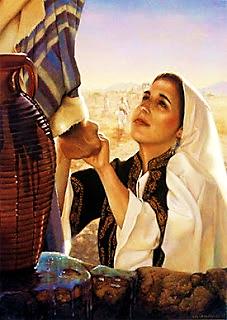 The Day I Met Jesus -Story of the Canaanite Woman
Note: Any videos in this presentation will only play online. After you download the slideshow, you will need to also download the videos from YouTube & add them back into your PowerPoint.
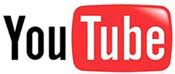 We present these messages at Bee Creek Park in College Station, TX. If you would like to watch the video of the service with this message, click here:
http://campaignkerusso.org/?p=10685
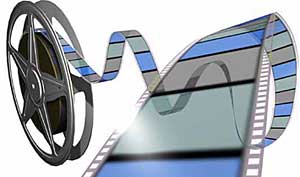 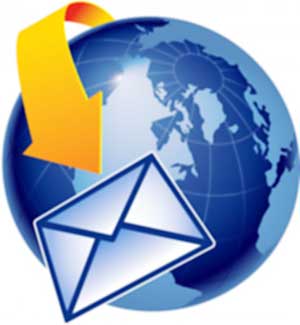 We would love to know more about the people who download our lessons & sermons. We invite you to email us & let us know where & how you use them. 
info@ckbrazos.org
Next Slide Song: Never Give UpDownload Here:http://youtu.be/irNFjvfFY4g
Next Slide  Video: The Canaanite WomanDownload Here: http://youtu.be/cIXbvSV53u4
The Canaanite Woman (Matt 15:21-28)

Acknowledged her Depravity. 
Accepted His assessment that she was no better than a Dog. 
Acknowledged the Lord’s Sovereignty. 
Knew that the Master determines who eats from His table. 
Acknowledged His Conditions. 
Knew the Bread was for the Children not for the Dogs. 
Acknowledged His Absolute Power. 
Knew that even a Crumb contained enough Power to do the job.
Next Slide Song: God Will Make a Way Download Here:http://youtu.be/ySIvBsXT4M4
What is the Sinner‘s Prayer?
This is a prayer we can pray when we are ready to admit we are sinners and need Christ’s forgiveness.

It must be prayed with faith in our hearts and a readiness to have a life-changing encounter with Jesus Christ.
John Wesley’s Testimony

“…the preacher was describing the change which God works in the heart through faith in Christ and I felt my heart strangely warmed.”
Disciple’s Testimony

“They said to each other, ‘Did not our hearts burn within us while he talked to us on the road, while he opened to us the Scriptures?’”
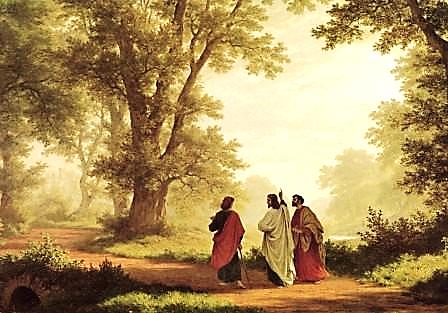 A prayer of faith  Pray this prayer if :
You want to set an example & show others how it is done
You just like to give your heart to Jesus again & again
If you never have before
You have in the past, but you think it would mean more today
You have been walking afar off and you want to come back
Faith
We Declare Our Faith Publicly Because Jesus Declared His LOVE Publicly
“If you stand before others and are willing to say you believe in me, then I will tell my Father in heaven that you belong to me.” Mat 10:32
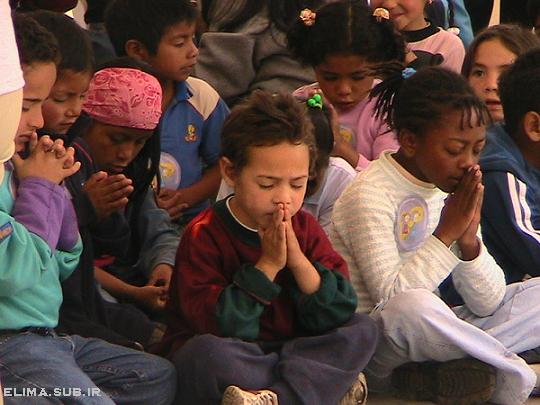 Dear Jesus,
 
I know I am a sinner & need your forgiveness.

I believe you died for my sins. 
I now turn from sin.
Come into my heart I pray.
Do you want to meet Jesus as your savior right now?
Do you believe He died to save you from your sins & that He rose from the dead? 
Do you believe that He is waiting to save you right now?
“But some people did accept him. They believed in him, and he gave them the right to become children of God.” John 1:12
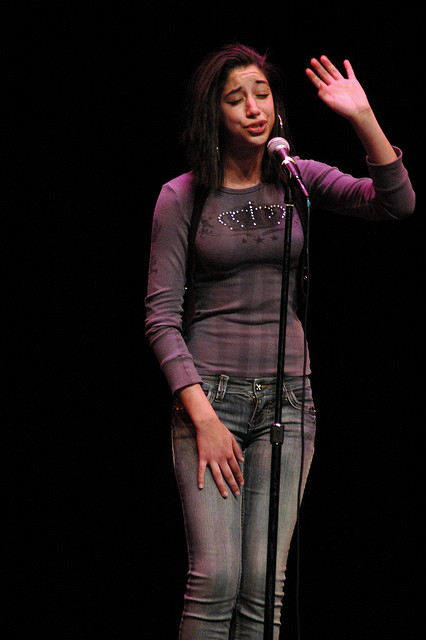 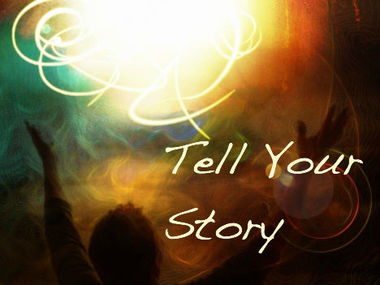 “If you openly say, ‘Jesus is Lord’ and believe in your heart that God raised him from death, you will be saved.” 
Rom. 10:9
What did you learn today?
What is the meaning of the name-tag?
What have you neen thinking about God lately?
What do you want to tell the world about Jesus?
“Draw near to God, and He will draw near to you…
…Cleanse your hands, you sinners, and make your hearts pure, you who are half-hearted towards God.” James 4:8 WNT
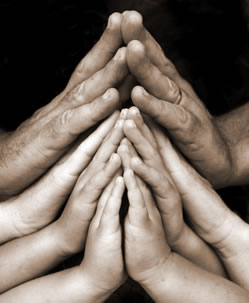 Close in Prayer
Note: Any videos in this presentation will only play online. After you download the slideshow, you will need to also download the videos from YouTube & add them back into your PowerPoint.
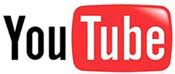 We present these messages at Bee Creek Park in College Station, TX. If you would like to watch the video of the service with this message, click here:
http://campaignkerusso.org/?p=10685
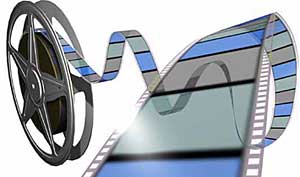 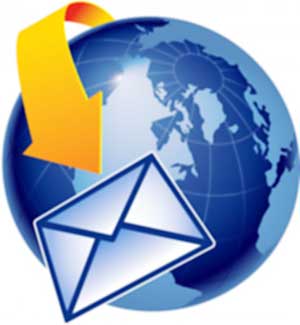 We would love to know more about the people who download our lessons & sermons. We invite you to email us & let us know where & how you use them. 
info@ckbrazos.org
Welcome to Aggieland FaithFamily Style Worship
CURRENT SCHEDULE: See www.Aggielandfaith.org
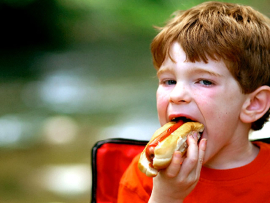 SATURDAY — 
	At Bee Creek Park 
	2:00-4:00pm: Through the bible with felt-board stories – plus hot-dogs & drinks

SUNDAY — 
	At Bee Creek Park 
	2:00-4pm: Free snacks, drinks, kids crafts, prizes, singing & bible preaching
Would You Like Prayer or Bible Study at Your House?
Personal Prayer:We can come to your home & pray with you, or you can email us when you need prayer.
Home Bible Study:We will come to your home & holda bible study for you & your friends.
Bible Party:We will hold a Kid’s Bible Party:You provide the food & kids - we will do the bible fun & stories.
Would You Like Visitation?
We will visit a friend, loved one in the hospital or in prison to pray for them & share Christ with them.
Contact: info@aggielandfaith.org
www.aggielandfaith.org
Go here to see pictures & videos
Go here to subscribe to e-mails about changes & cancellations
Note: Any videos in this presentation will only play online. After you download the slideshow, you will need to also download the videos from YouTube & add them back into your PowerPoint.
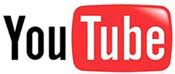 We present these messages at Bee Creek Park in College Station, TX. If you would like to watch the video of the service with this message, click here:
http://campaignkerusso.org/?p=10685
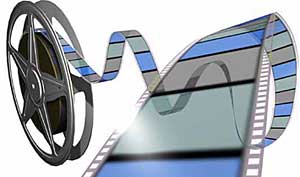 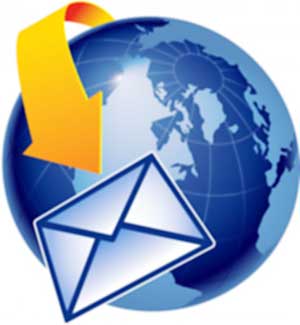 We would love to know more about the people who download our lessons & sermons. We invite you to email us & let us know where & how you use them. 
info@ckbrazos.org